PC버전안내
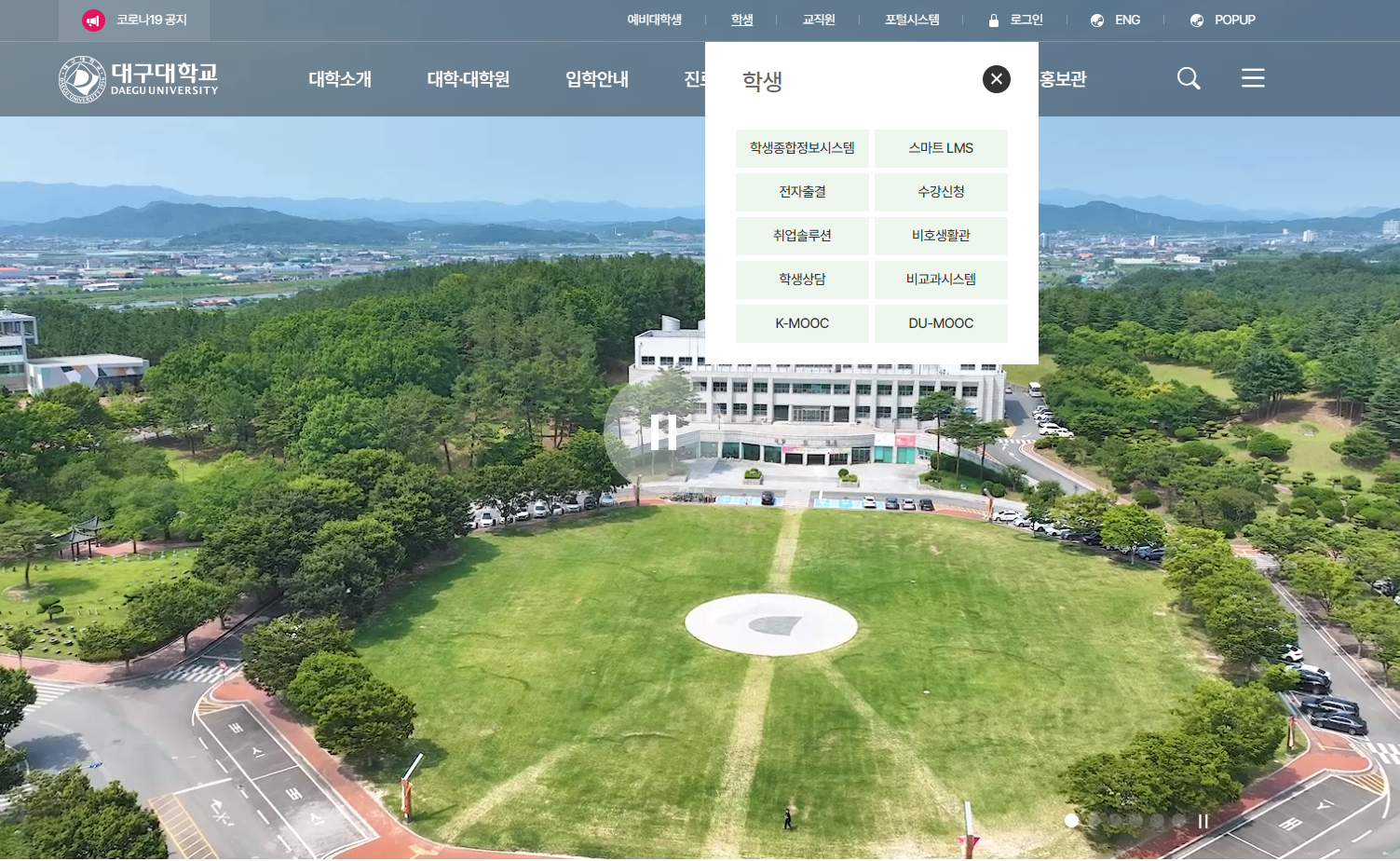 “학생“ 클릭
→ “비교과시스템“ 클릭
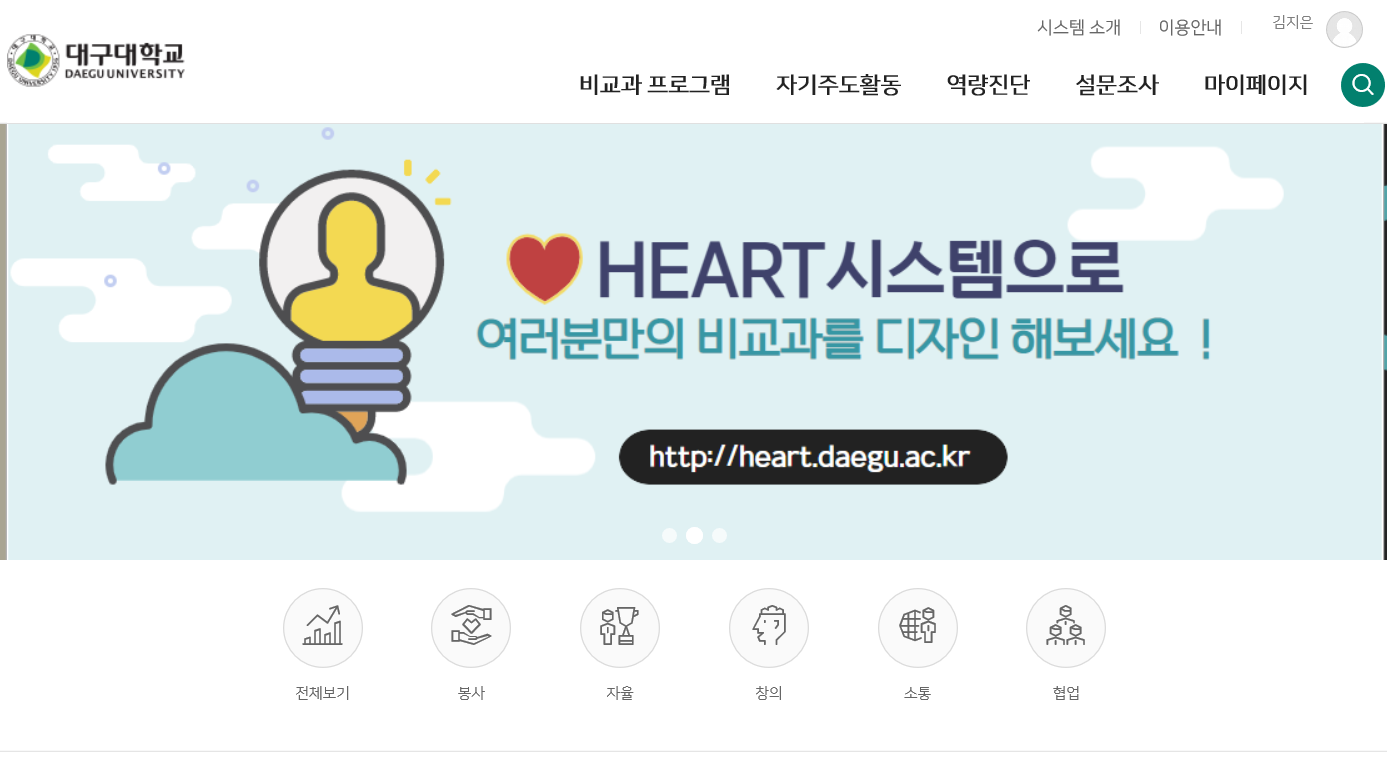 마이페이지 클릭
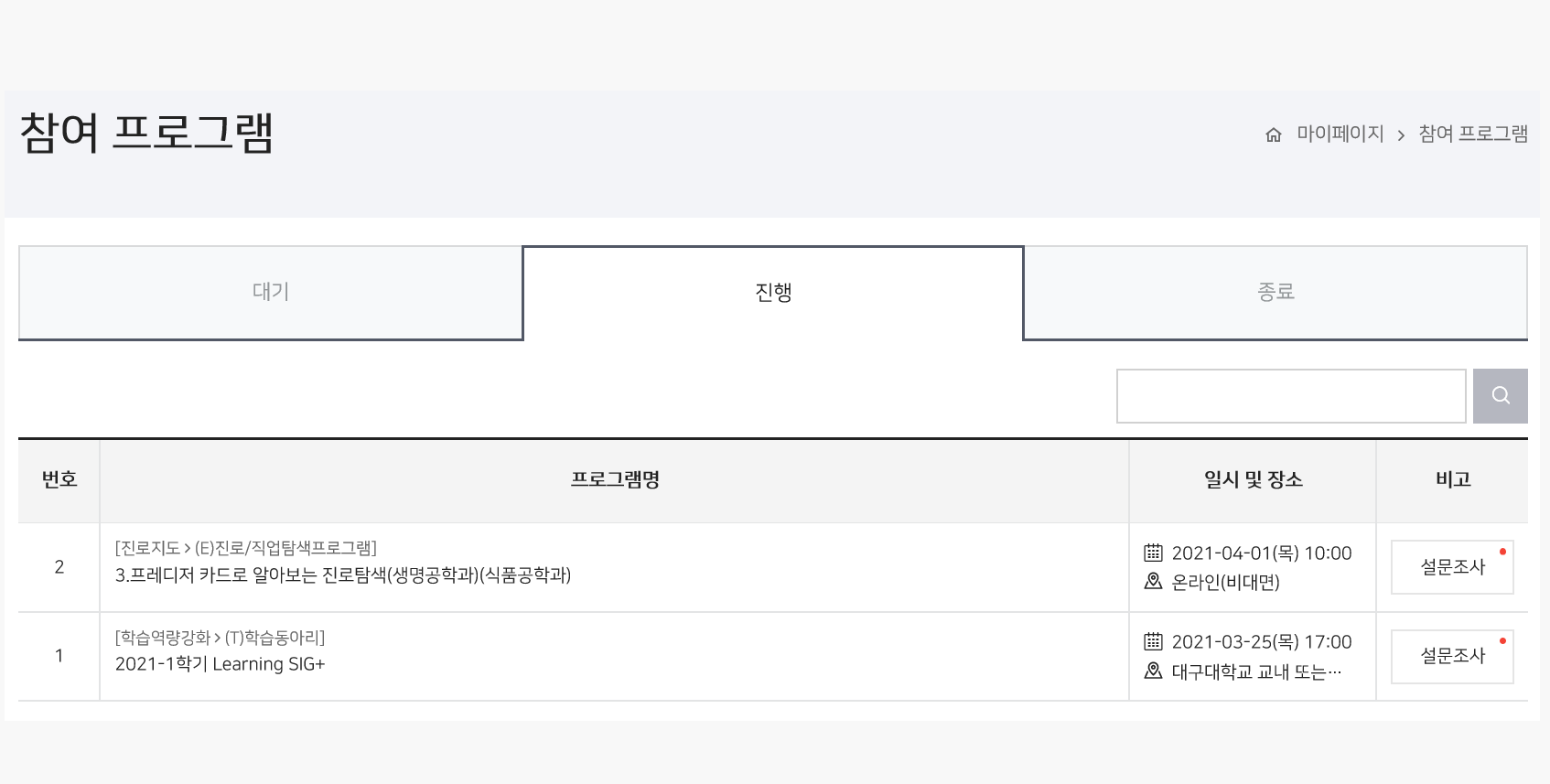 *진행 프로그램
(당일 진행 프로그램 리스트 확인)
진행
프로그램 클릭
*진행 프로그램
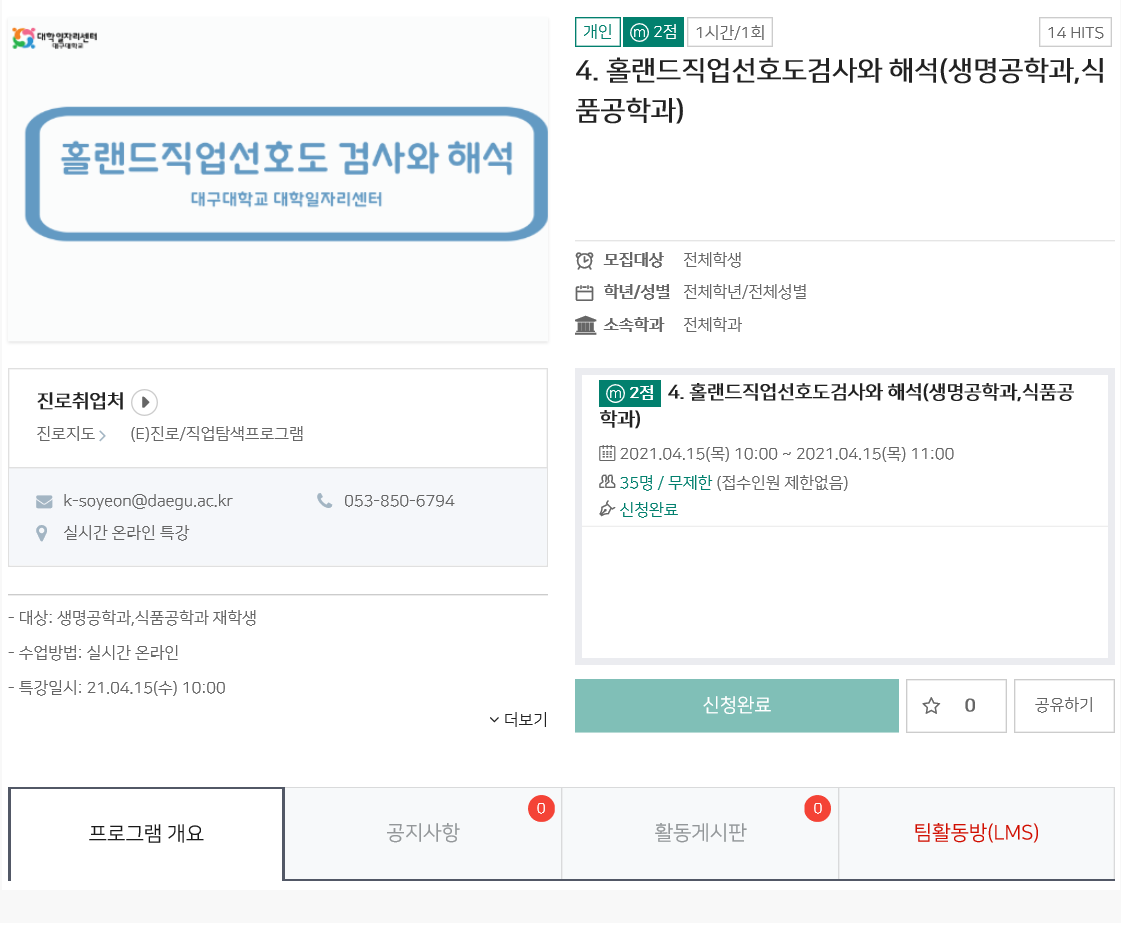 프로그램 참여를 위한 
“온라인 강의실” 클릭
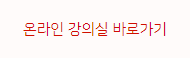 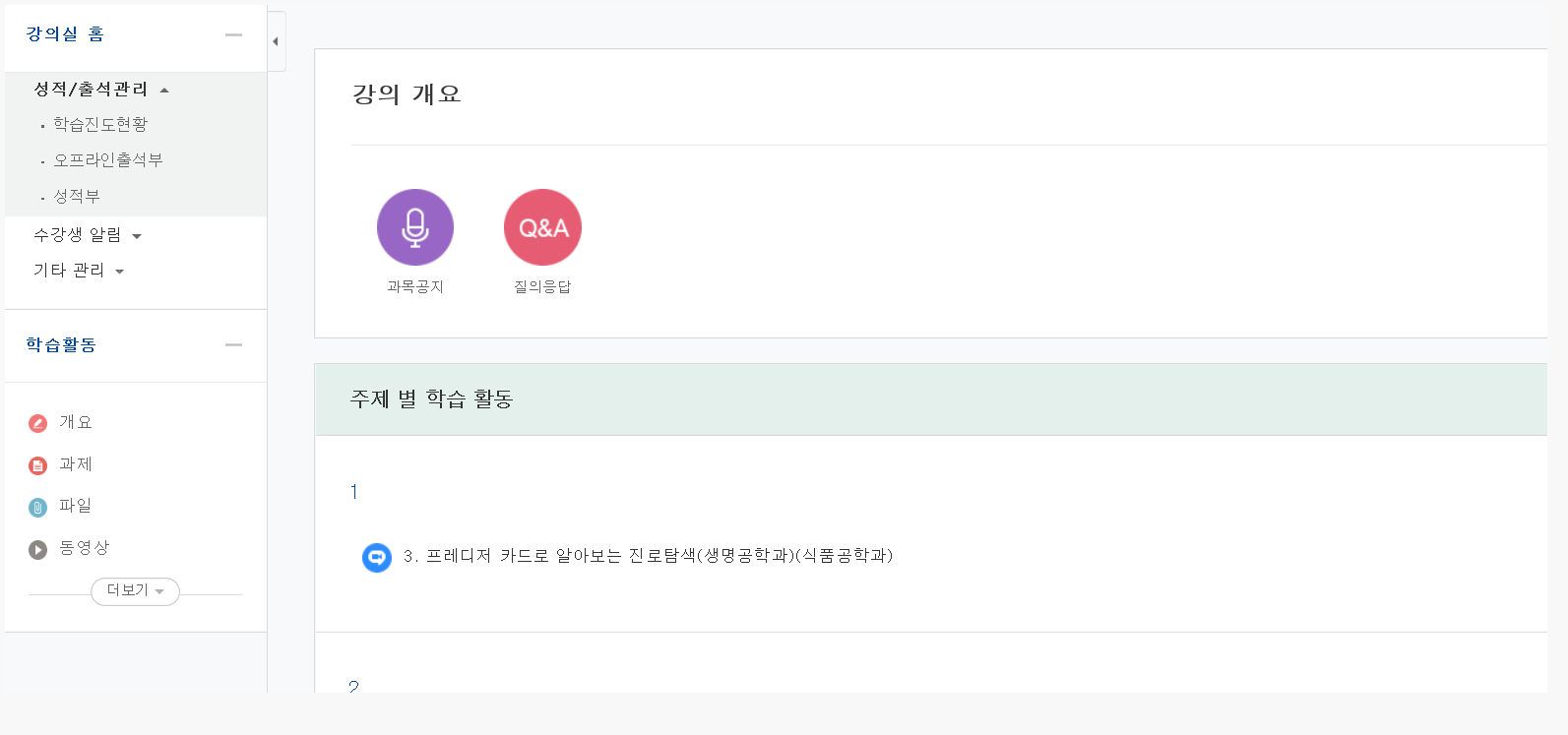 *진행 프로그램
프로그램 클릭
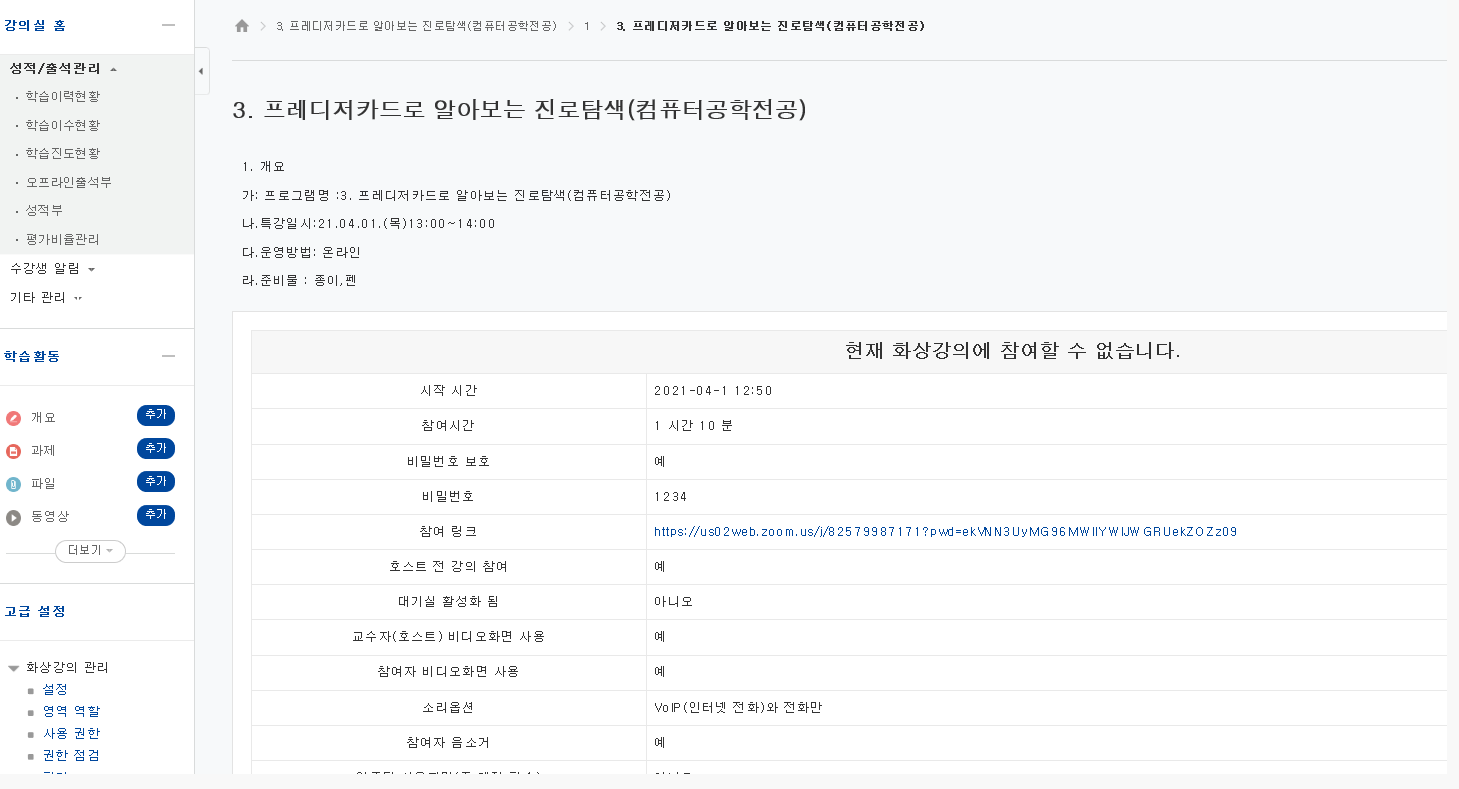 *진행 프로그램
참여 링크 클릭- ZOOM 자동 연결
모바일 버전
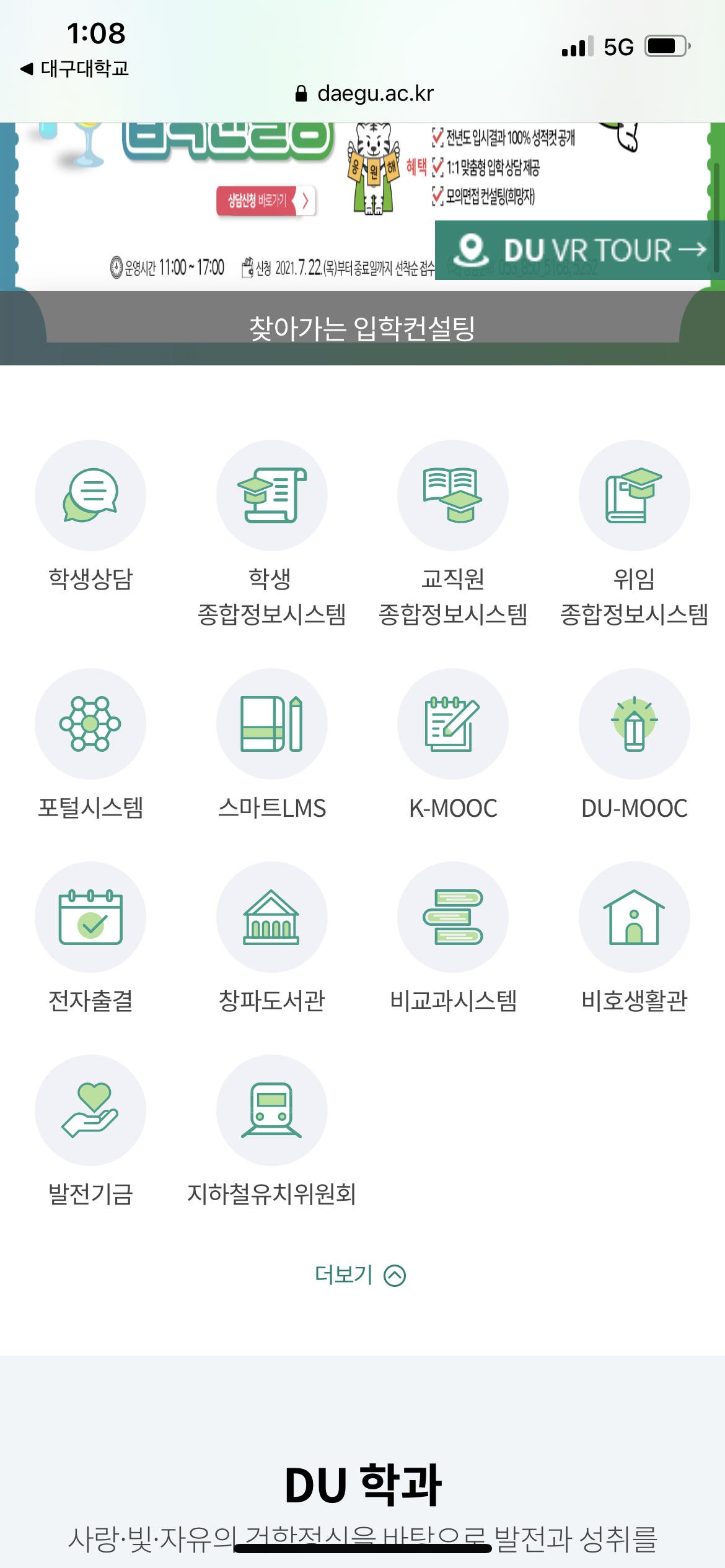 1
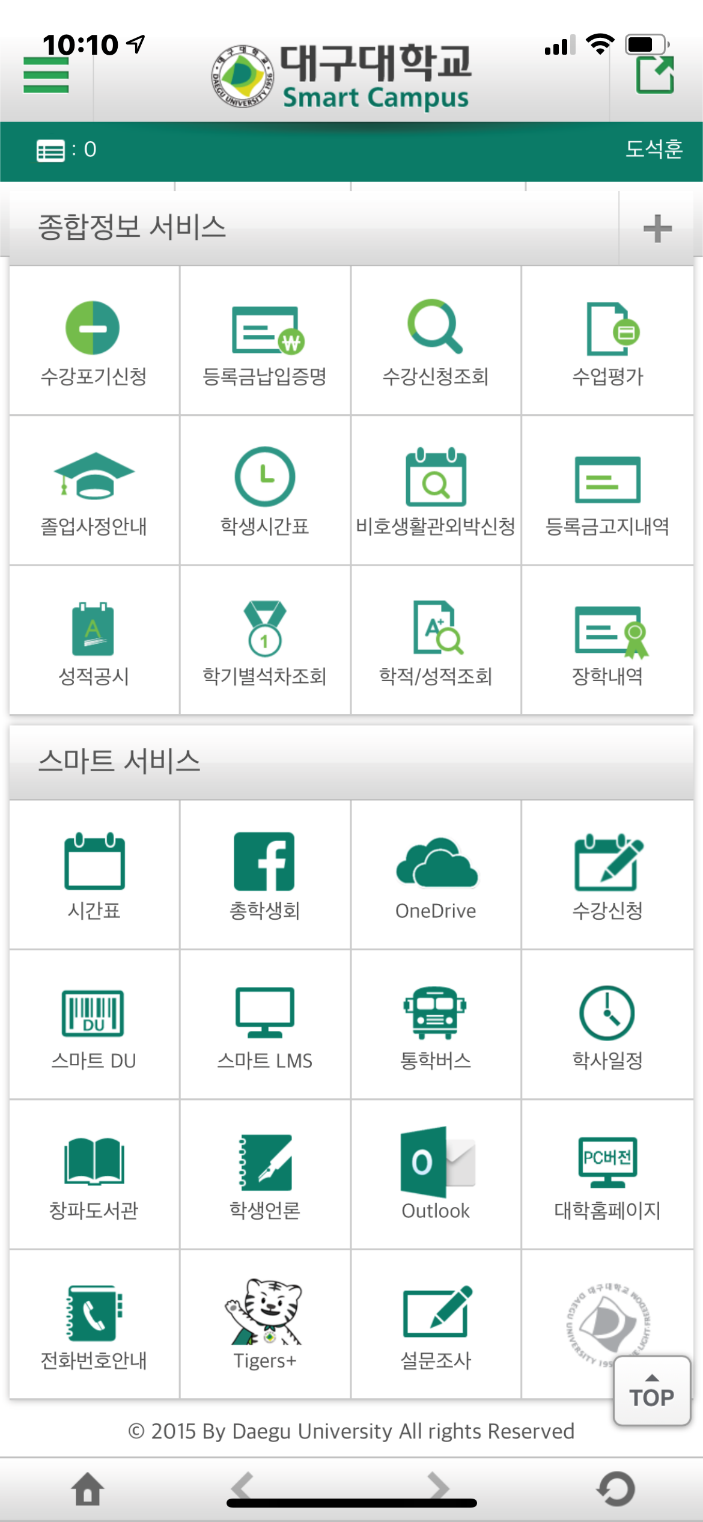 2
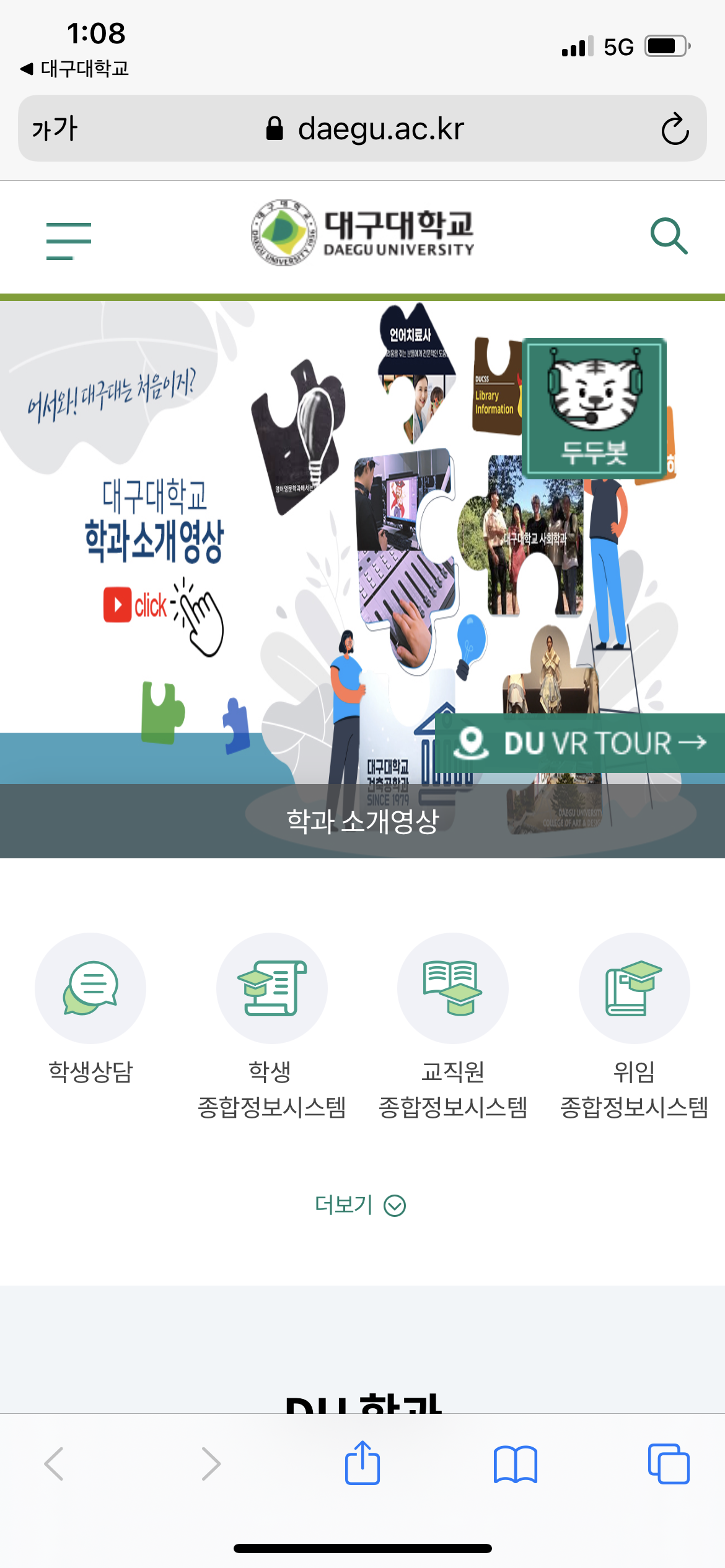 3
모바일 버전
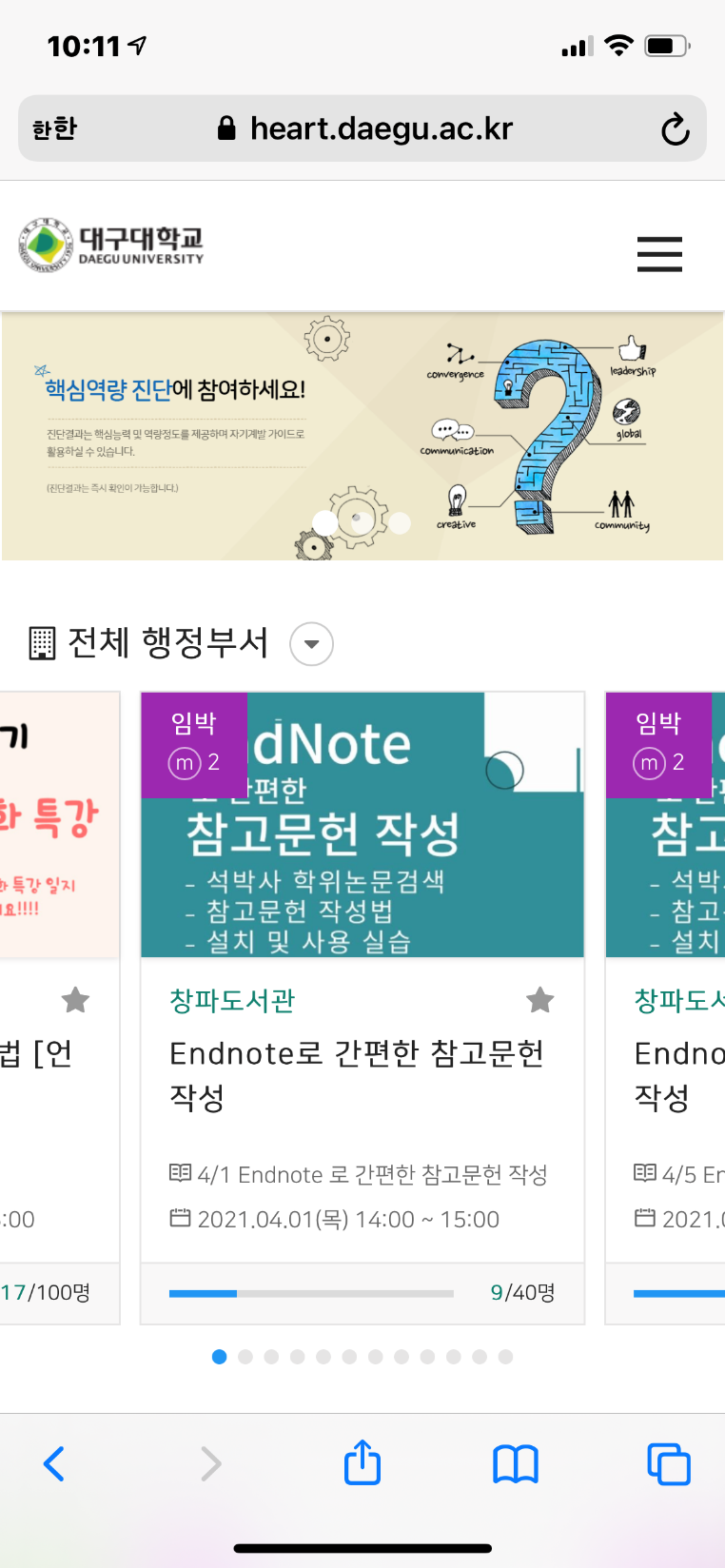 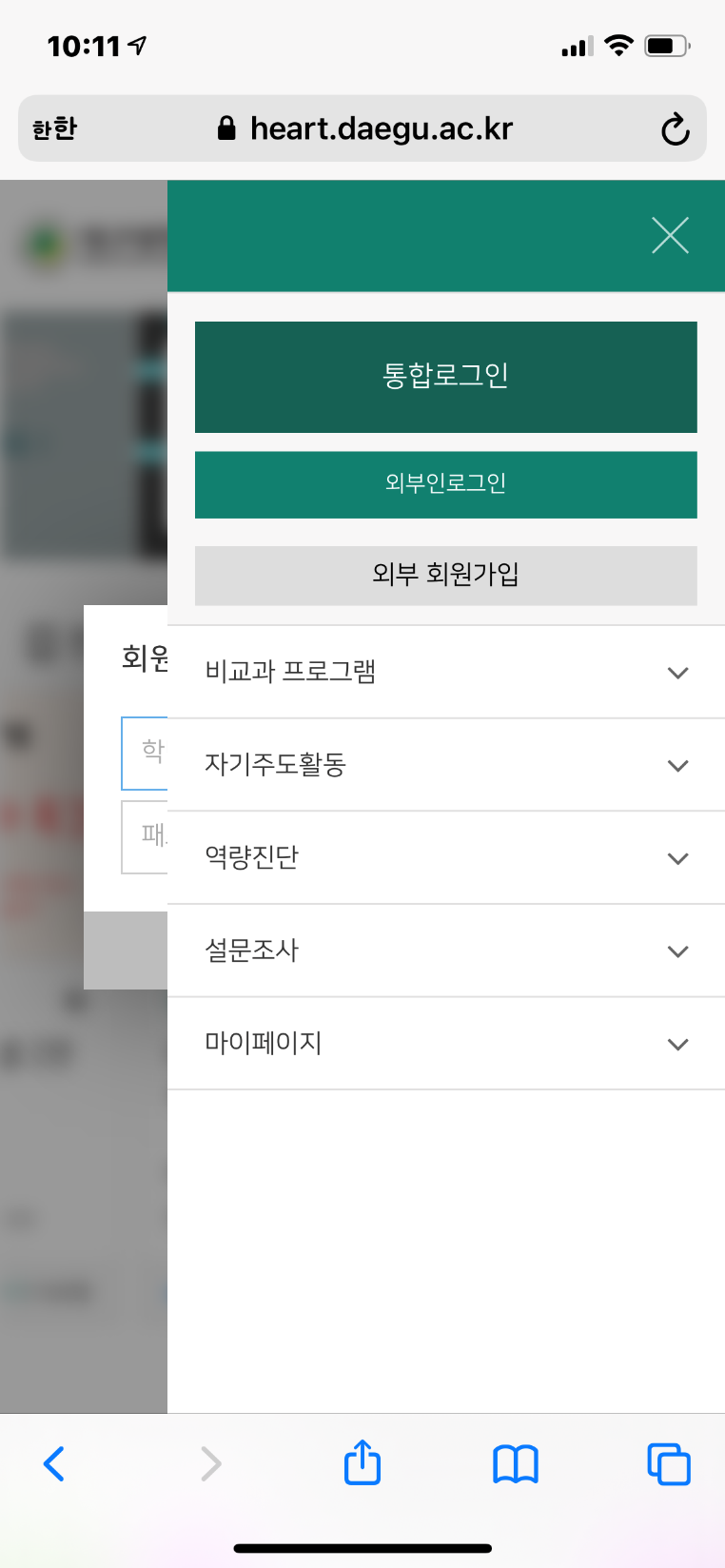 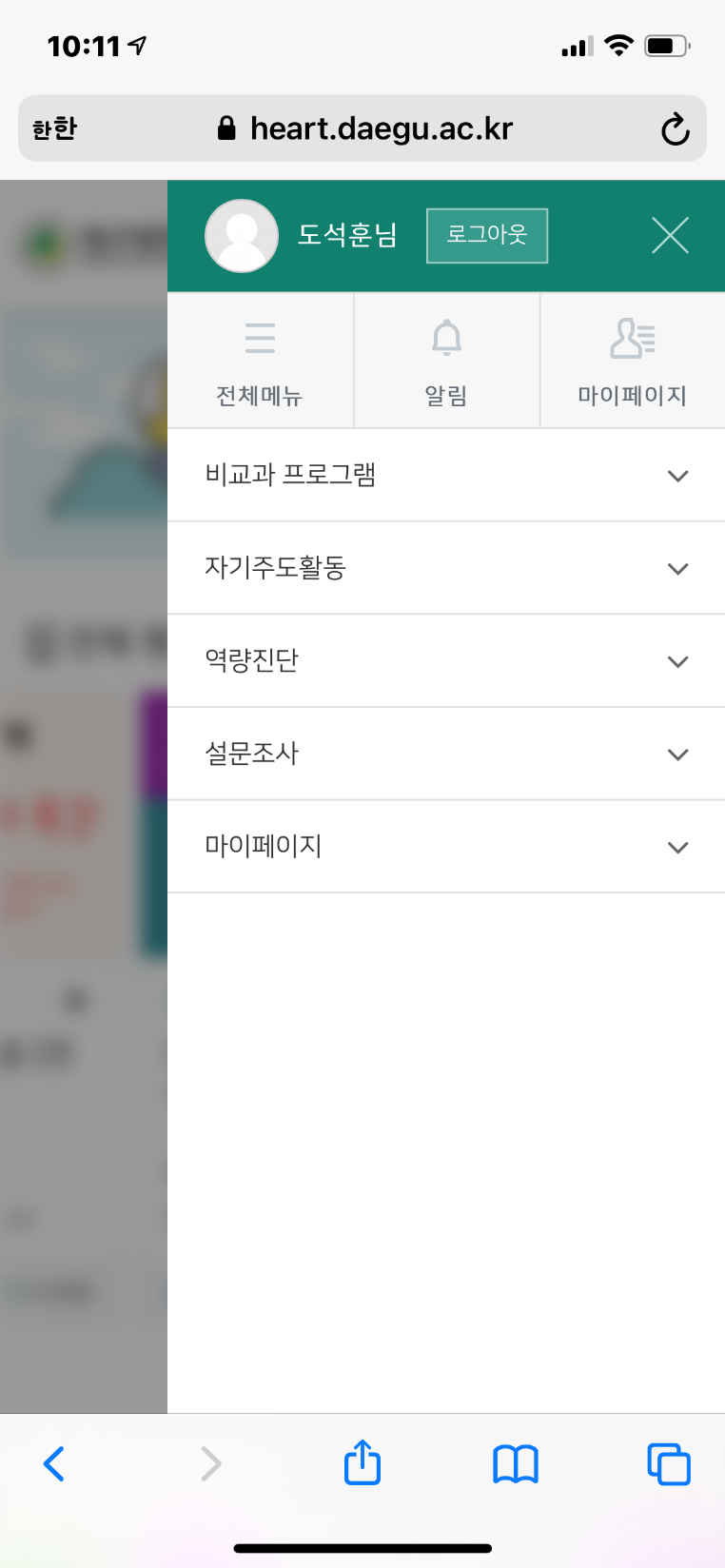 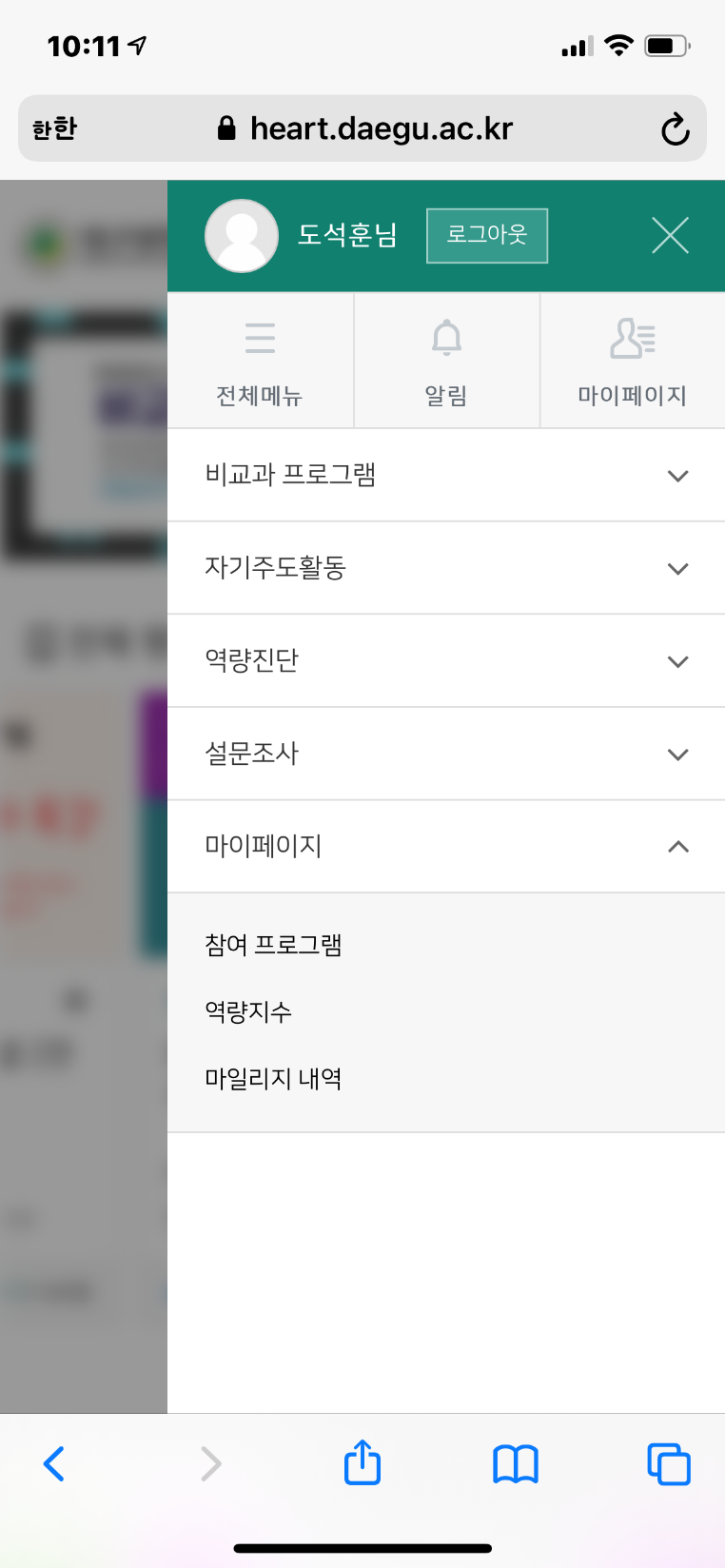 4
6
5
7
모바일 버전
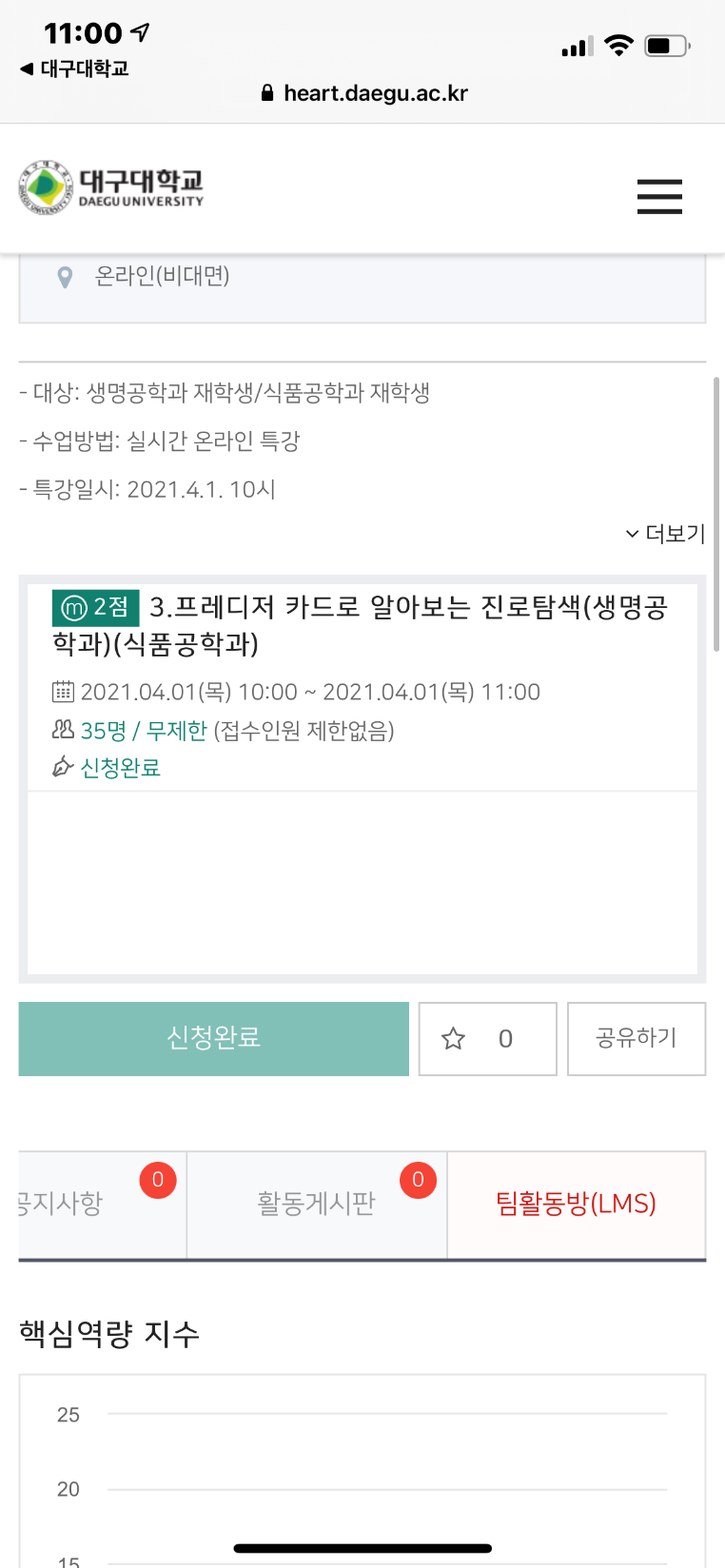 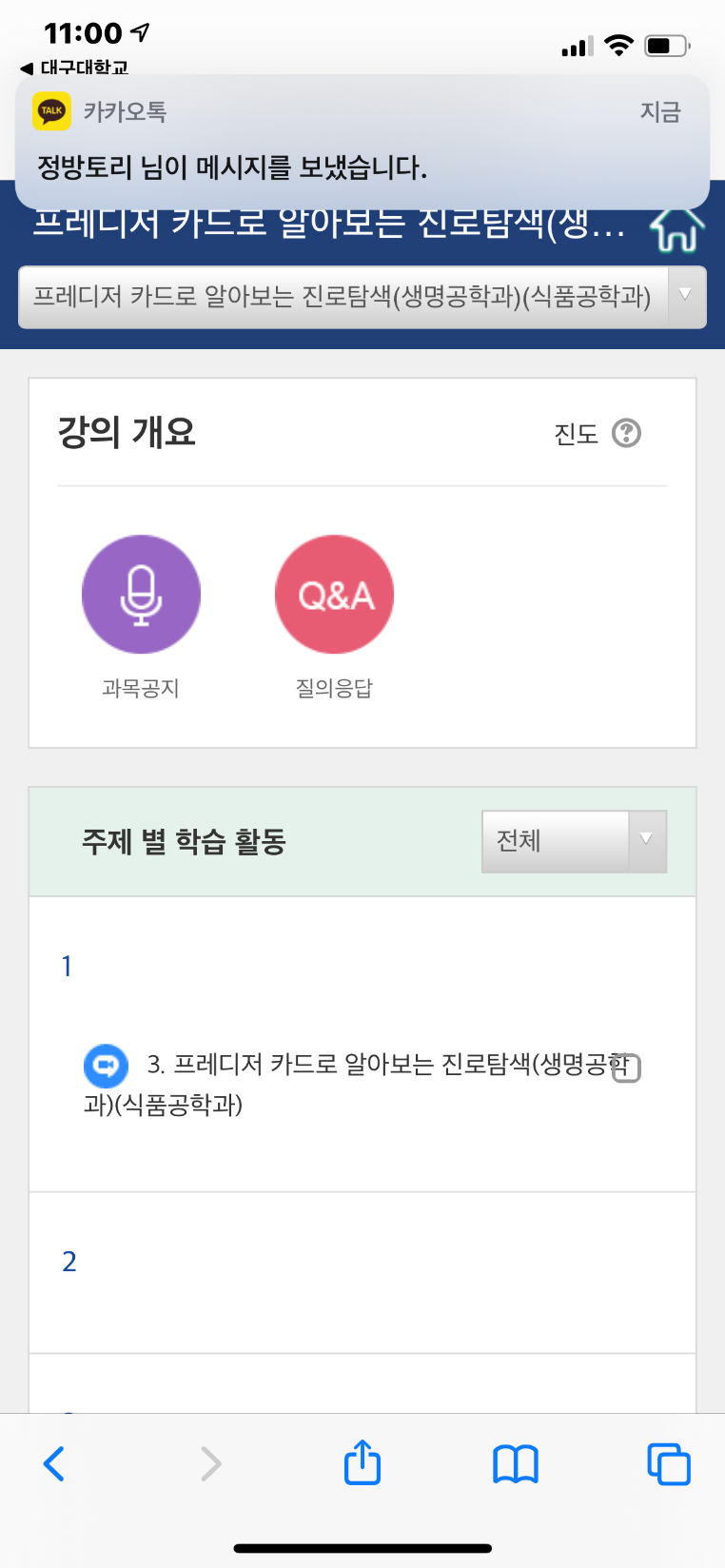 8
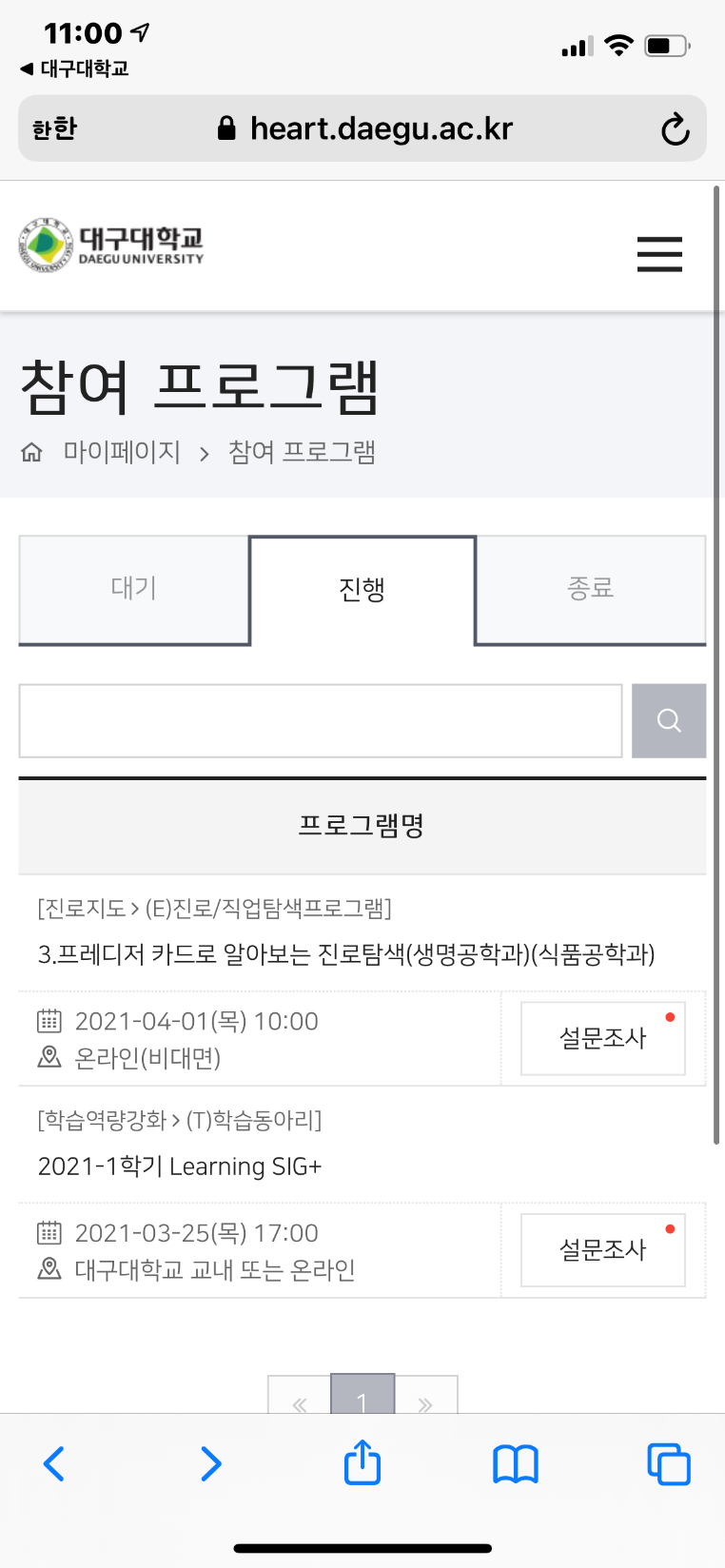 9
10
스크롤을 아래로
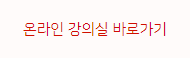